“se pone + emoción”
He/she/it gets + emotion
	Example: She gets happy when she eats chocolate.
¿Quién en la clase….
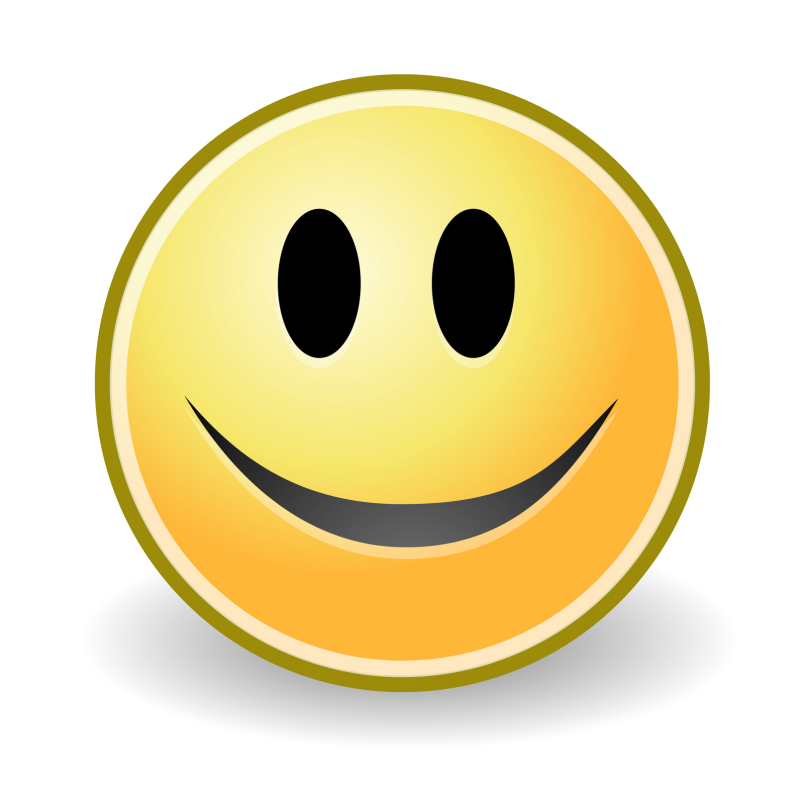 …se pone feliz…
…cuando….
se ponehe/she/it gets te ponesyou getme pongoI get
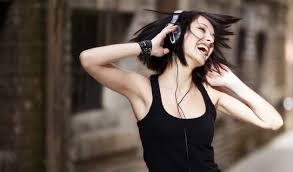 se ponehe/she/it gets te ponesyou getme pongoI get
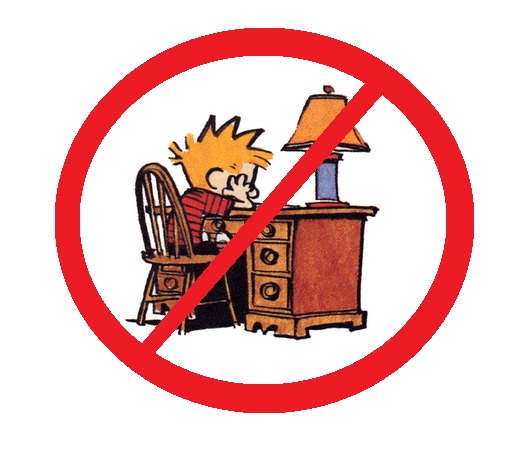 se ponehe/she/it gets te ponesyou getme pongoI get
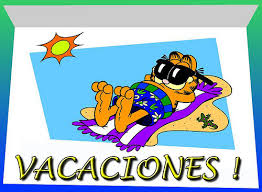 ¿Quién en la clase….
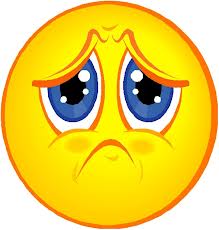 …se pone triste…
se ponehe/she/it gets te ponesyou getme pongoI get
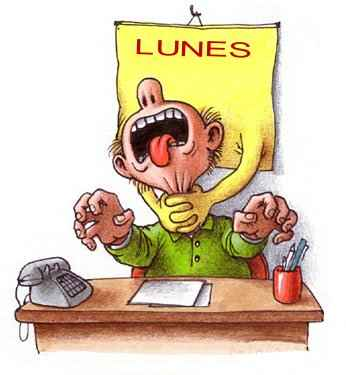 se ponehe/she/it gets te ponesyou getme pongoI get
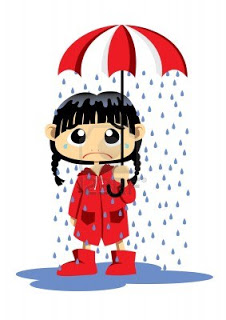 se ponehe/she/it gets te ponesyou getme pongoI get
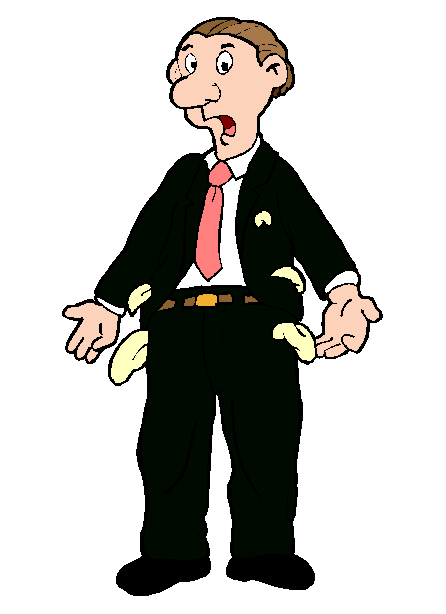 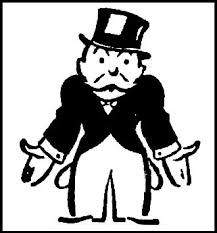 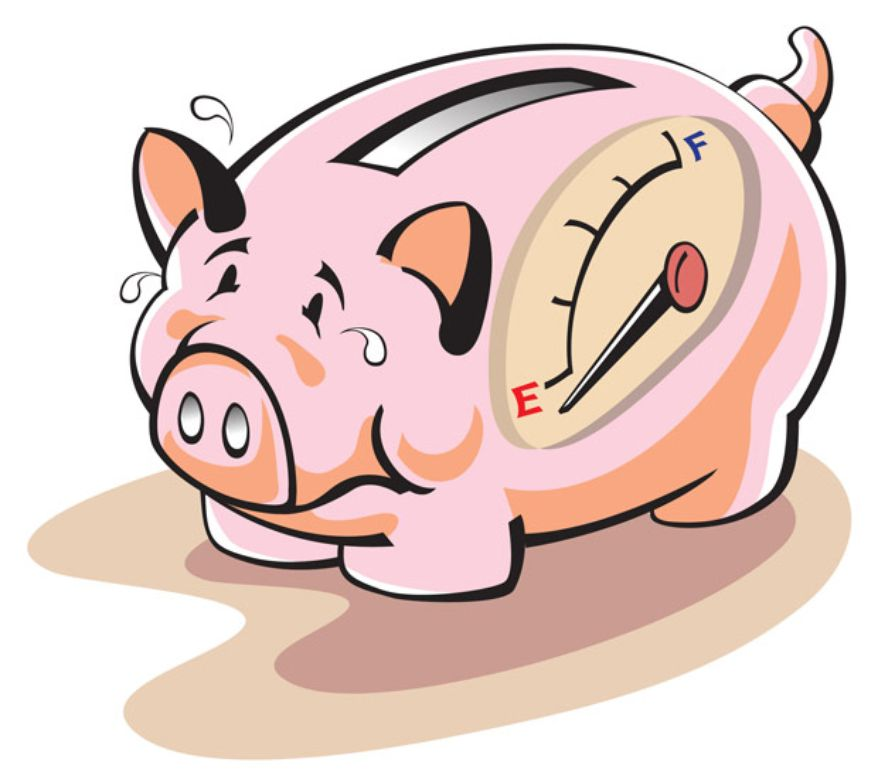 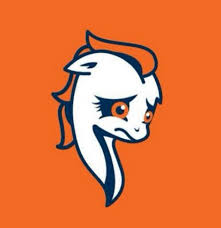 se ponehe/she/it gets te ponesyou getme pongoI get
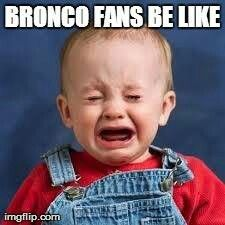 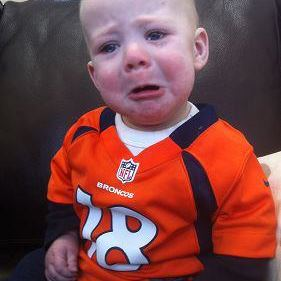 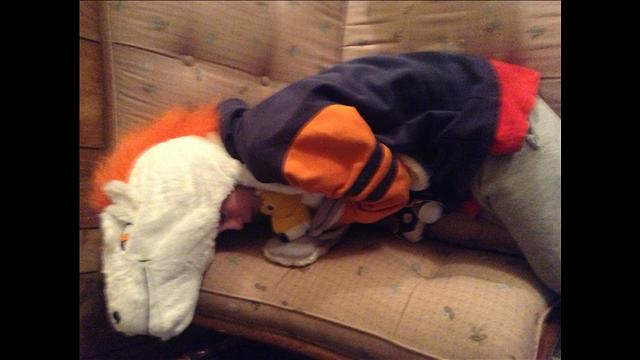 ¿Quién en la clase….
…se pone 
nervioso/nerviosa…
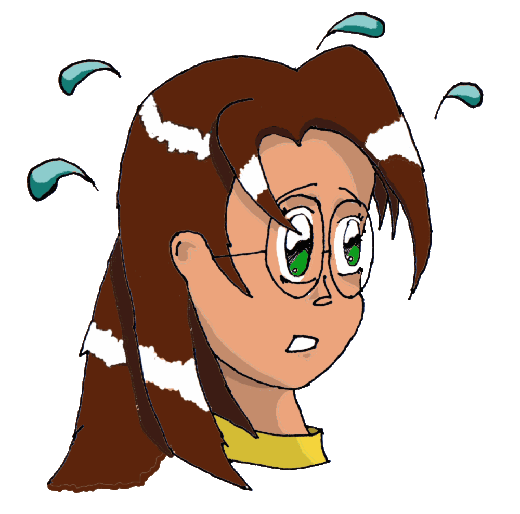 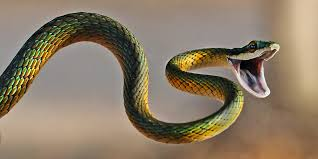 se ponehe/she/it gets te ponesyou getme pongoI get
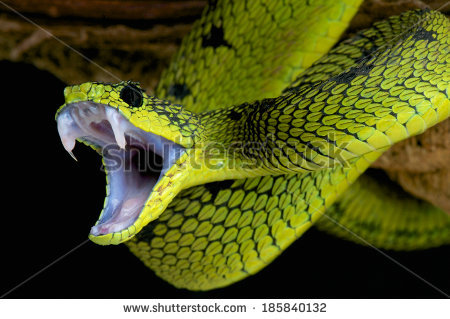 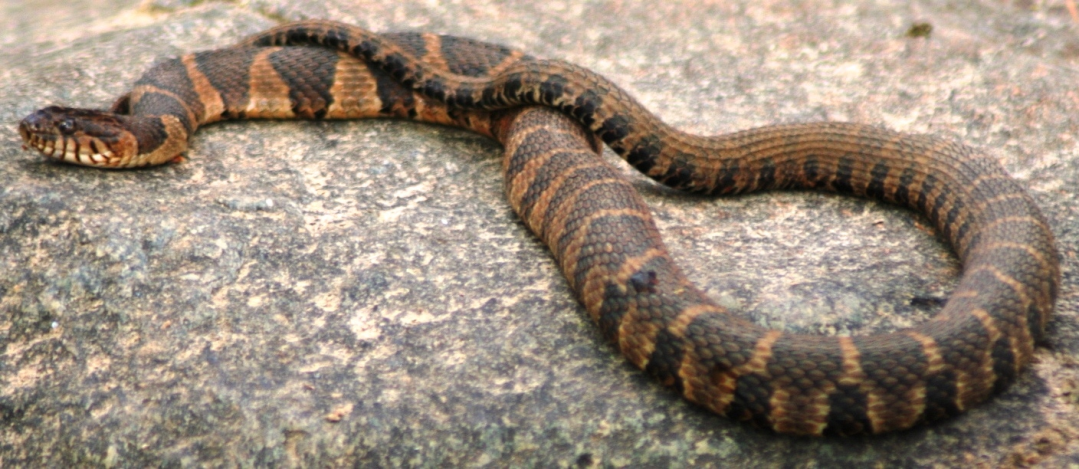 se ponehe/she/it gets te ponesyou getme pongoI get
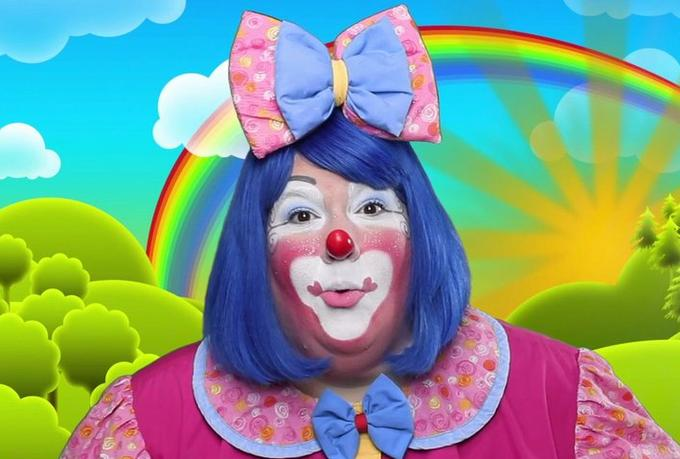 se ponehe/she/it gets te ponesyou getme pongoI get
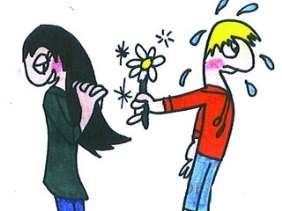 se ponehe/she/it gets te ponesyou getme pongoI get
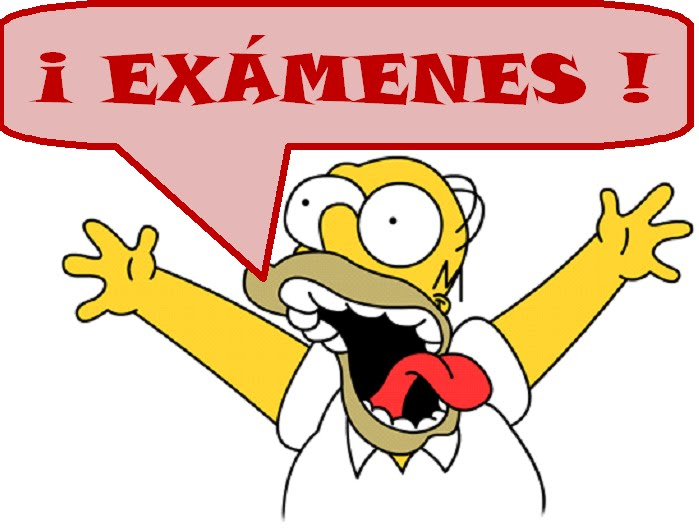 ¿Quién en la clase….
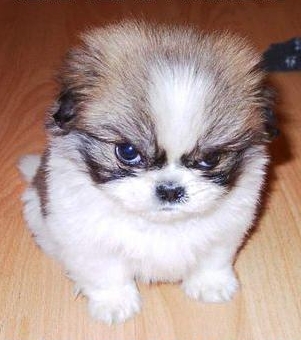 …se pone 
enojado/enojada…
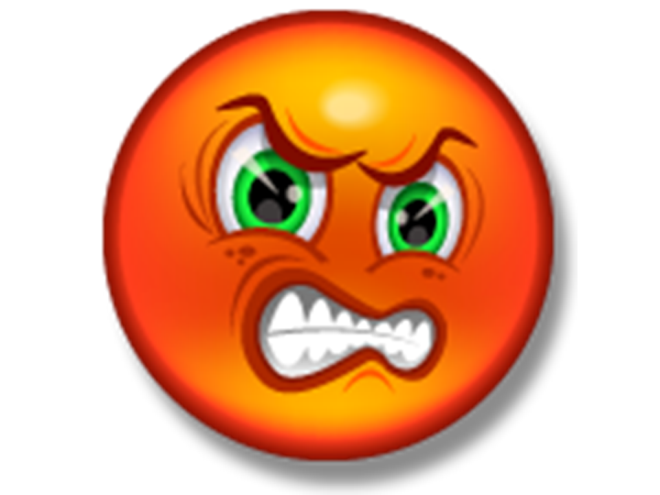 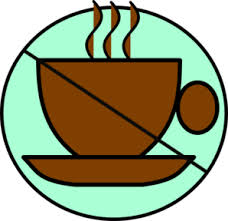 se ponehe/she/it gets te ponesyou getme pongoI get
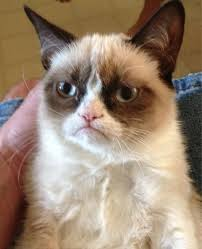 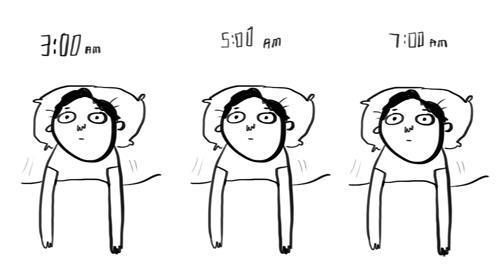 se ponehe/she/it gets te ponesyou getme pongoI get
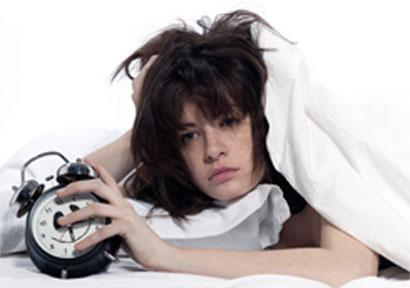 se ponehe/she/it gets te ponesyou getme pongoI get
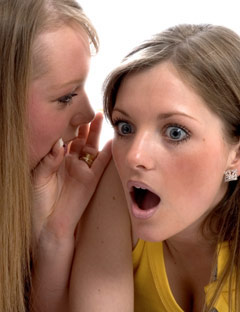 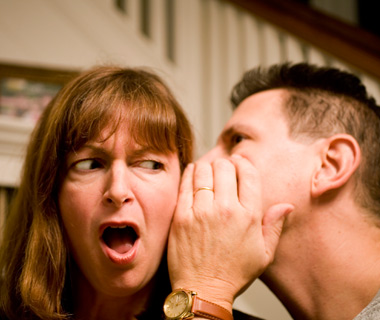 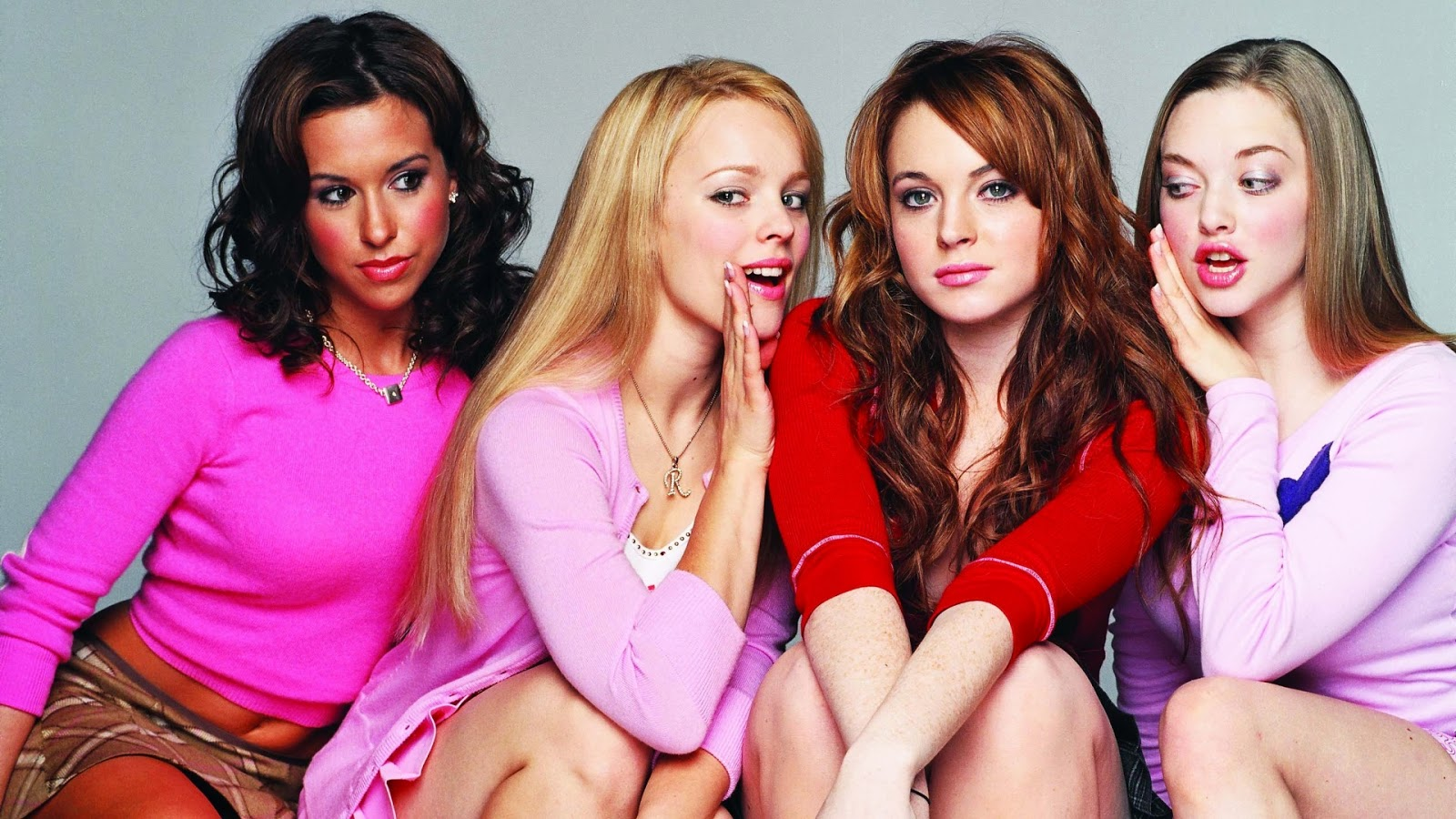 Quickwrite- completar las frases para ti y tu vida personal…
Me pongo feliz cuando… (2)
Me pongo triste cuando… (2)
Me pongo nervioso cuando… (2)
Me pongo enojado cuando… (2)
Mis padres se ponen enojados		 cuando yo… (2)